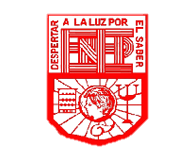 Escuela Normal de Educación Preescolar.
 
Licenciatura en Educación Preescolar.

Evidencia Global. 

Daniela Guadalupe López Rocha. 

N.L. 14                 1 “A”

Ciclo Escolar 2019-2020.


Saltillo, Coahuila a 20 de Enero del 2020.
LINK DEL VIDEO. 
https://drive.google.com/open?id=1x7zZWLAQ3-7efDgjBoygonmzUEwlbIHZ